神经症
南方医科大学南方医院精神心理科

      赵勇智  主治医师

      Tel:020-61642066
目录
癔症
惊恐障碍
恐惧症
广泛性焦虑障碍
强迫障碍
神经衰弱
神经症及其概述
神经症
神经症（neurosis）
神经症性障碍是一个不断变革的概念
没有发热和局部病变的感觉和运动病。--
《医学实践前沿》
是一组精神障碍的总称。（DSM-Ⅳ——神经症性障碍）
神经症是一种无任何神经病理基础的感觉和运动异常。--《论精神异常》
一种非致死的、非
精神病性的障碍--Georget
精神疾病
自知力
非精神病性障碍
精神病性障碍
神经症的共同特点
1.起病可与精神应激或心理社会因素有关。
2.患者病前多有一定的素质和人格基础。
3.无任何可证实的器质性疾病的基础。（功能性障碍）
4.社会功能相对完好。
5.无明显或持续的精神病性症状（幻觉、妄想）。
6.病人对自己的病有相当的自知力（无法摆脱的精神痛苦），一般均能主动求治。
7.主要表现有癔症症状（如分离型，转换型各种症状）、广泛性焦虑、惊恐发作、恐怖、强迫、抑郁、疑病和神经衰弱等症状。
8.病程大多持续迁延 (除癔症和惊恐发作外)。
神经症的诊断和鉴别诊断
诊断标准（CCMD-3)

1.症状标准：至少有下列1项：①恐惧；②强迫症状；③惊恐发作；④焦虑；⑤躯体形式症状；⑥躯体化症状；⑦疑病症状；⑧神经衰弱症状。
2.严重标准
3.病程标准
4.排除标准
[Speaker Notes: 凝血酶（Ⅱa因子）是凝血级联反应中的关键性因素:
直接催化可溶性的纤维蛋白原转化为不溶的纤维蛋白
激活XIII因子，从而有利于纤维蛋白分子之间形成交联
通过激活V因子和VIII因子，触发额外凝血酶的生成
刺激凝血酶激活的纤溶抑制物 (thrombin-activatable fibrinolysis inhibitor ,TAFI)的形成，导致纤溶被抑制
是最强效的生理性血小板活化刺激因子

参考文献：
ESC Working Group on Thrombosis Task Force on Anticoagulants in Heart Disease Position Paper. J Am Coll Cardiol 2012;59:1413–25]
鉴别诊断

器质性精神障碍
精神病性障碍和心境障碍
应激相关障碍
人格障碍
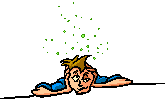 [Speaker Notes: 目前已经过全球药监部门批准用于非瓣膜病房颤患者卒中和全身性栓塞预防的非维生素K拮抗剂类口服抗凝药（NOAC，旧称“新型口服抗凝药”）有：达比加群、利伐沙班、阿哌沙班、依度沙班
RE-LY研究是评估达比加群与华法林相比的疗效与安全性的三期大型全球随机临床试验，结果于2009年公布；
一共18113例患者被随机分配到三个治疗组，分别接受华法林（INR 2.0-3.0）、达比加群酯150mg BID、或达比加群酯110mg BID治疗；
RE-LY研究总体上是一项开放研究（达比加群和华法林之间），而在达比加群酯两个剂量组之间保持双盲，即研究者和受试者均不知道患者服用的是高剂量还是低剂量。以下措施有助于确保RE-LY®研究结果的合理性和客观性：
所有受试者都通过位于中央协调中心的一个集中、互动的自动电话系统进行随机化。
研究终点都是客观的、定义清晰且具有临床相关性的指标。
研究终点评估对所有研究者、协调中心成员、试验操作委员会、执行委员会、事件仲裁委员会和申办方勃林格殷格翰公司保持盲态。
终点事件由独立的仲裁委员会进行双重盲法判定。
达比加群酯的两种给药剂量采用了盲法，因此，剂量依赖效应将可作为研究质量优异的明确佐证。
ROCKET-AF研究是评估利伐沙班与华法林相比的疗效与安全性的三期大型全球随机临床试验，结果于2011年公布；
一共14264例患者被随机分配到二个治疗组，分别接受华法林（INR 2.0-3.0）或利伐沙班20mg QD治疗。其中利伐沙班组对基线存在中度肾功能损害（CrCl30-49ml/min）的患者调整剂量为利伐沙班15mg QD;
ARISTOTLE研究是评估阿哌沙班与华法林相比的疗效与安全性的三期大型全球随机临床试验，结果于2011年公布；
一共18261例患者被随机分配到二个治疗组，分别接受华法林（INR 2.0-3.0）或阿哌沙班5mg BID治疗。其中阿哌沙班组针对基线符合下列指标中的两种: 年龄 ≥80岁,体重≤60 kg,或血清肌酐水平≥1.5 mg/dL(133 μmol/L)的患者，调整剂量为阿哌沙班2.5mg BID;
ENGAGE AF研究是评估依度沙班与华法林相比的疗效与安全性的三期大型全球随机临床试验，结果于2013年公布。
一共21105例患者被随机分配到三个治疗组，分别接受华法林（INR 2.0-3.0）、依度沙班60mg QD或依度沙班30mg QD治疗。其中依度沙班各组针对出现任一种下列情况的患者进一步执行剂量减半：CrCl 30-50ml/min,体重≤60 kg，联合使用维拉帕米/奎尼丁/决奈达隆。]
神经症的治疗
心理治疗
药物治疗
目录
癔症
惊恐障碍
恐惧症
广泛性焦虑障碍
强迫障碍
神经衰弱
神经症及其概述
惊恐障碍
惊恐障碍（panic disorder,PD)，又称急性焦虑障碍，一般历时5~20分钟，伴濒死感或失控感，患者常体验到濒临灾难性结局的害怕和恐惧，并伴有自主神经功能失调的症状
主要特点是突然发作的、不可预测的、反复出现的、强烈的惊恐体验
病因和发病机制
遗传因素
惊恐障碍与其他焦虑障碍、抑郁障碍、物质滥用等的共病率较高，其中遗传与非遗传危险因素的交互作用非常复杂，因此病理机制不清。女性的患病率高于男性，可能提示惊恐障碍与性别相关的遗传因素有关。在女性中，惊恐障碍的终生患病率为4.8%，是男性的2-3倍。起病年龄呈双峰模式，第一个高峰出现于青少年晚期或成年早期，第二个高峰出现于45-54岁。



1.CO2超敏学说
2.γ-氨基丁酸（γ-GABA）系统
3.NE与5-HT系统
4.神经影像学研究
神经生物学因素
心理社会相关因素
惊恐障碍的临床表现有哪些？
临床表现
01
02
03
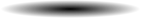 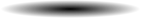 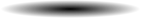 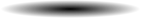 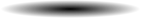 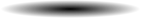 惊恐发作
突然感到突如其来的紧张、害怕、恐惧甚至出现惊恐，伴有濒死感、失控感等；常有严重的自主神经功能紊乱症状：如出汗
胸闷、呼吸困难等
回避行为
60%的患者对再次发作有持续性的焦虑和关注，害怕发作产生不幸后果，并出现与发作相关的行为改变，如回避工作或学习场所
预期焦虑
发作后的间歇期仍有心有余悸，担心再发
诊断和鉴别诊断
诊断要点：
1.以惊恐发作为主要临床症状，且伴有自主神经相关症状。

2.在大约1个月内存在数次严重焦虑（惊恐）反复发作，且（1）发作出现在没有客观危险的环境；
  （2）发作不局限于已知的或可预测的情境；
  （3）发作间期基本没有焦虑症状。

3.排除其他临床问题导致的惊恐发作
诊断和鉴别诊断
鉴别诊断：
1.进行心电图和心肌酶学检查以排除心血管疾病
2.鉴别躯体疾病导致的惊恐发作
3.药物使用或精神活性物质滥用及戒断
4.其他精神障碍
惊恐障碍的治疗
药物治疗
苯二氮䓬类（BZD）
SNRIs(5-HT与去甲肾上腺素再摄取抑制剂）和SSRIs
  (选择性5-HT再摄取抑制剂)
TCAs(三环类)
认知行为治疗
目录
癔症
惊恐障碍
恐惧症
广泛性焦虑障碍
强迫障碍
神经衰弱
神经症及其概述
恐惧症
恐惧症（phobia）：原称：恐怖性神经症。是一种以过分和不合理地惧怕外界某种客观事物或情境为主要临床表现，患者明知这种恐怖反应是过分的或不合理的，但仍反复出现，难以控制。
主要特点是反复出现，难以控制，发作时常伴有明显的焦虑和自主神经紊乱的症状
病因和发病机制
遗传因素
在临床中，SSRIs类治疗SAD有效，提示SAD与5-HT相关。有研究发现，社交焦虑障碍患者外周血中BZD受体密度减少，纹状体多巴胺受体密度下降等，但这些发现之间的相互关系尚不清楚
神经生物学因素
心理社会相关因素
恐惧症的分类
DSM-IV将广场恐惧（agoraphobia）列入了惊恐障碍中，这样惊恐障碍分为伴或不伴广场恐惧的惊恐障碍和广场恐惧不伴惊恐障碍。另外其他两种常见的恐惧症是社交焦虑障碍（SAD）和特定恐惧(simple phobia)。
临床表现
广场恐惧症（agoraphobia)
对某些特定环境的恐惧




在社交场所感到害羞、局促不安、尴尬、笨拙、迟钝，怕成为人们耻笑的对象，进一步影响他的姿势或操作。
社交焦虑障碍（social anxiety disorder，SAD）
特定恐惧（simple phobia）
是指患者的恐惧局限于特定的物体、场景或活动
诊断和鉴别诊断
诊断标准：CCMD-3
鉴别诊断：正常人的恐惧
            其他类型神经症
            颞叶癫痫(表现为阵发性恐惧，但其恐惧并无具体对象，发作时的意识障碍、脑电图改变及神经系统体征可资鉴别)。
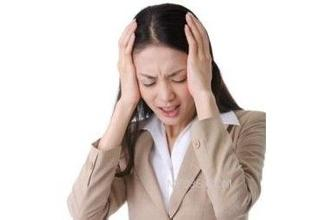 恐惧症的治疗
药物治疗
抗抑郁药：SNRIs(5-HT与去甲肾上腺素再摄取抑
 制剂）和SSRIs (选择性5-HT再摄取抑制剂)
苯二氮䓬类药物（BZD）
β-受体阻滞剂
认知行为治疗
联合治疗
心理治疗和药物治疗是治疗恐惧症的最佳方法
目录
癔症
惊恐障碍
恐惧症
广泛性焦虑障碍
强迫障碍
神经衰弱
神经症及其概述
广泛性焦虑障碍
广泛性焦虑障碍（general anxiety disorder,GAD）是一种以焦虑为主要临床表现的精神障碍。
主要特点是患者常常有不明原因的提心吊胆、紧张不安，并有显著的自主神经功能紊乱症状、肌肉紧张及运动性不安
病因和发病机制
遗传因素
荟萃分析表明GAD有家族聚集性，遗传度大约为32%
神经生物学因素
1.神经影像学：与杏仁核有关
2.神经生化：γ-氨基丁酸、5-HT、去甲肾上腺素
心理社会相关因素
临床表现
精神性焦虑
精神上的过度担心是焦虑症状的核心。表现为对未来可能发生的、难以预料的某种危险或不幸事件经常担心。
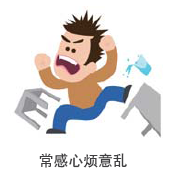 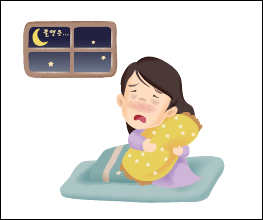 过度焦虑
过度担心
临床表现
躯体性焦虑
表现为运动性不安与肌肉紧张。

运动性不安：表现搓手顿足，不能静坐，不停地来回走动，无目的的小动作增多。

肌肉紧张：表现为主观上的一组或多组肌肉不舒服的紧张感，严重时有肌肉酸痛，多见于胸部、颈部及肩背部肌肉，紧张性头痛也很常见，有的患者可出现肢体的震颤，甚至语音发颤。
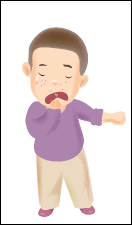 肌肉紧张
临床表现
自主神经功能紊乱
表现为心动过速、胸闷、气短、头晕头痛、皮肤潮红、出汗或苍白、口干、吞咽梗阻感、胃部不适、恶心、腹痛、腹胀、便秘，尿频等症状。有的患者可出现早泄、勃起功能障碍、月经紊乱、性欲缺乏等症状。
诊断和鉴别诊断
诊断标准：CCMD-3
鉴别诊断：躯体疾病所致焦虑
            药源性焦虑
            精神疾病所致焦虑
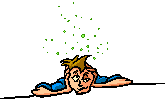 广泛性焦虑障碍的治疗
药物治疗
使用有焦虑作用的抗抑郁药：SNRIs和SSRIs 对广泛性焦虑有效，且药物不良反应少
苯二氮䓬类类药物
心理治疗
健康教育、认知行为治疗
目录
癔症
惊恐障碍
恐惧症
广泛性焦虑障碍
强迫障碍
神经衰弱
神经症及其概述
强迫障碍
强迫障碍（obsessive-compulsive disorder,OCD）来源于自我的强迫观念和强迫行为为特征的疾病。
主要特点：
1.患者意识到这种强迫观念、意向和动作是不必要的，但不能为主观意志加以控制。
2.患者因反强迫而苦恼和不安。
3.患者可仅有强迫观念或强迫动作，或既有强迫观念又有强迫动作。
4.患者自知力保持完好，求治心切。
强迫障碍
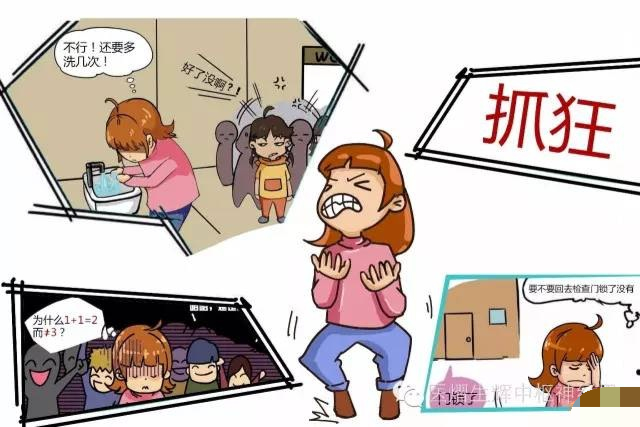 病因和发病机制
遗传因素
OCD有家族聚集性，荟萃分析表明患者的一级家属有较高的患病率
神经生物学因素
心理学解释
临床表现
强迫观念
强迫动作和行为
强迫性怀疑

强迫性回忆

强迫性穷思竭虑

强迫联想

强迫意向
强迫性洗涤

强迫计数

强迫性仪式动作

强迫检查

强迫询问

强迫缓慢
强迫障碍应和哪些疾病鉴别开来呢？
诊断和鉴别诊断
诊断标准：CCMD-3
鉴别诊断：精神分裂症
          恐惧症和焦虑症
          脑器质性精神障碍（中枢神经系统的器质性病变，尤其是基底核的病变，可出现强迫症状。可根据神经系统病史和体征及相关辅助检查有助于鉴别）。
强迫障碍的治疗
药物治疗
具有抗强迫作用的药物有SSRIs类和氯米帕明
认知行为治疗
暴露和反应预防是治疗强迫障碍有效的行为治疗方法。暴露疗法：使患者面对焦虑的物品和环境。
反应预防：要求患者推迟、减少甚至放弃能减轻焦虑的行为，如缩短洗手时间、减少洗手的频度等。
其他躯体治疗
目录
癔症
惊恐障碍
恐惧症
广泛性焦虑障碍
强迫障碍
神经衰弱
神经症及其概述
神经衰弱
神经衰弱（neurasthenia)是指大脑由于长期的情绪紧张和精神压力，从而产生精神活动能力的减弱
重要特征是精神易兴奋和脑力易疲乏，常伴有紧张、烦恼、易激惹等情绪症状及肌肉紧张性疼痛、睡眠障碍等症状
临床表现
1.脑功能衰弱的症状：精神易兴奋
                      脑力易疲劳
2.情绪症状：烦恼、易激惹、紧张。
3.心理生理症状：躯体不适、睡眠障碍、紧张性头痛
诊断和鉴别诊断
诊断标准：CCMD-3（特异性差）
鉴别诊断：恶劣心境障碍
             焦虑症
            精神分裂症
神经衰弱的治疗
抗焦虑、抗抑郁药物
具有抗强迫作用的药物有SSRIs类和氯米帕明
其他治疗
如体育锻炼、旅游疗养、调整不合理工作方式等
支持性和解释性的心理治疗
目录
癔症
惊恐障碍
恐惧症
广泛性焦虑障碍
强迫障碍
神经衰弱
神经症及其概述
癔症
癔症（hysteria）或称分离转换性障碍。是由于
明显的心理因素，如生活事件、内心冲突或强烈
的情绪体验，暗示或自我暗示等引起的一组疾病。
临床表现为癔症精神障碍（分离症状）和癔症性躯体障碍（转
换症状）。有时由暗示诱发，也可由暗示消失。
病因和发病机制
遗传因素
心理因素
社会文化因素解释
临床表现
分离转换性障碍
（1）分离性遗忘：表现为突然不能回忆起重要的个人经历。 
（2）分离性漫游：伴有个体身份的遗忘，表现为突然的、非计划内的旅行。
（3）分离性木僵
（4）出神与附体：表现为忽然间身份改变。比较典型的就是民间说的“鬼怪附体”
（5）分离性运动和感觉障碍：临床表现复杂多样，常见类型：分离性运动障碍、分离性抽搐、分离性感觉障碍
临床表现
分离转换性障碍的其他形式
（1） 多重人格障碍：主要表现为患者存在两种或更多种完全不同的身份状态
（2）Ganser综合征：是Ganser描述的一组精神症状，为分离转换性障碍的特殊类型。患者有轻度意识模糊，对提问可以理解，但经常给予近似而错误的回答
（3）情感爆发：表现为时哭时笑，吵闹，对自己的情况以夸张性来表现。发作时意识范围可狭窄。冲动毁物，伤人，自伤和自杀行为。
诊断和鉴别诊断
诊断标准：CCMD-3
鉴别诊断：癫痫大发作
            心因性精神障碍
            诈病
            器质性疾病
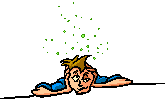 癔症的治疗
治疗中应贯彻以下原则：不直接针对症状、不鼓励
症状的残留、掌握适当的环境、采取综合治疗方法
心理治疗
癔症的症状是功能性的，因此心理治疗占有重要的地位。心理治疗中，需要注意几个要点
药物治疗
口服抗焦虑药能降低患者的焦虑，使其更好地接受心理治疗。伴有精神病性症状或兴奋躁动的患者：抗精神病药物治疗，或地西泮10-20mg静脉缓慢注射。
伴有抑郁、焦虑时：给予相应的抗抑郁焦虑药治疗
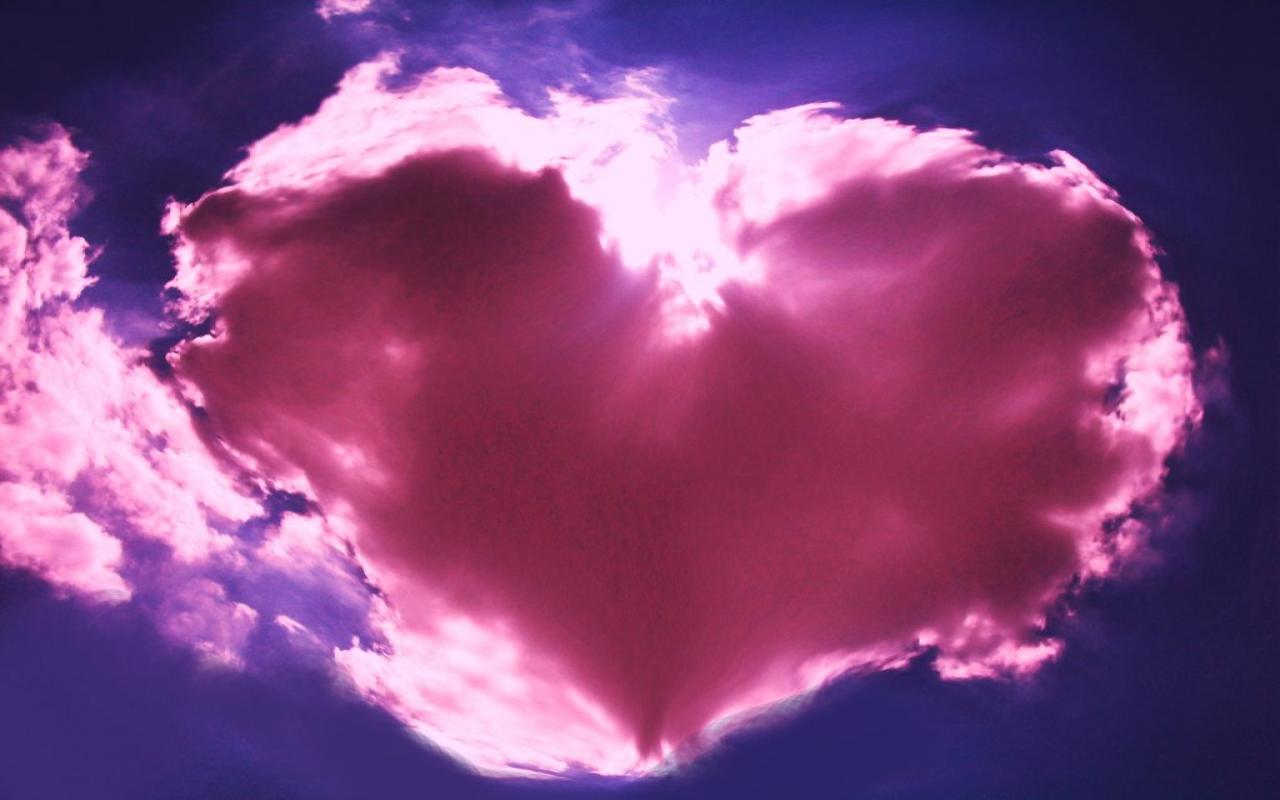 Thank You